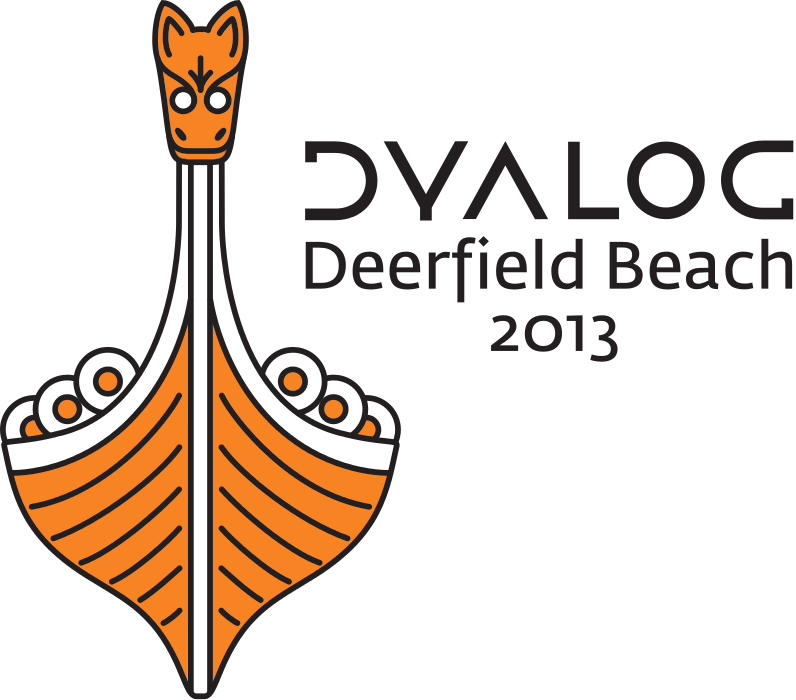 The Compiler Project
or
Reducing Interpreter Overhead

Jay Foad
Dyalog
Goals
Reduce interpreter overhead
 Enable high level optimisations
Motivating examples
loop←{⍵=0:0 ⋄ ∇⍵-1}

mean←{(+⌿⍵)÷≢⍵}
Interpreter overhead
Extra parentheses

mean←{(((+)⌿(⍵))÷(≢(⍵)))}
Interpreter overhead
Blank lines and comments

mean←{
    ⍝ Calculate the mean
    (+⌿⍵)÷≢⍵
}
Interpreter overhead
Local names

mean←{
    sum←+⌿⍵
    num←≢⍵
    sum÷num
}
Parsing APL
A B C
1 2 3
1 + 3
⊃ ⌽ 3
+ / 3
⊃ ⍣ ≡
Compiling: parse tree
÷
sum
num
≢
+
⌿
⍵
Compiling: bytecode
0002: 00002004 rel Larg
0003: 000069C4 cpy PFUNCTION, rawlst[3] // +⌿
0004: 00000545 cpy slot[0], Rarg
0005: 00000003 eval
0006: 00000444 mov Rarg, slot[0]
0007: 00002465 mov slot[1], Rslt
0008: 00001F03 eval 0x1F // ≢
0009: 00002424 mov Larg, slot[1]
000A: 00006044 mov Rarg, Rslt
000B: 00000503 eval 0x05 // ÷
000C: 00000002 ret
Speed of compiled code
Limitations
Global names

compidn←{
    base←days 1970 1 1
    stamp←⍬⍴2↓⎕FRDCI ⍺ ⍵
    base+stamp÷×/1 3/24 60
}
Limitations
Execute ⍎ and system functions

time←{
    t←⎕AI
    r←⍎⍵
    ⎕←⎕AI-t
    r
}
Limitations
Namespace references

run←{
    ⍵.f ⍵.x
}
Limitations
Selective assignment

stars←{
    t←⍵
    ((' '=∊t)/∊t)←'*'
    t
}
Gallery
easter←{                    ⍝ Easter Sunday in year ⍵.
    G←1+19|⍵                ⍝ year "golden number" in 19-year Metonic cycle.
    C←1+⌊⍵÷100              ⍝ Century: for example 1984 → 20th century.

    X←¯12+⌊C×3÷4            ⍝ number of years in which leap year omitted.
    Z←¯5+⌊(5+8×C)÷25        ⍝ synchronises Easter with moon's orbit.

    S←(⌊(5×⍵)÷4)-X+10       ⍝ find Sunday.
    E←30|(11×G)+20+Z-X      ⍝ Epact.
    F←E+(E=24)∨(E=25)^G>11  ⍝   (when full moon occurs).

    N←(30×F>23)+44-F        ⍝ find full moon.
    N←N+7-7|S+N             ⍝ advance to Sunday.

    M←3+N>31                ⍝ month: March or April.
    D←N-31×N>31             ⍝ day within month.
    ↑10000 100 1+.×⍵ M D    ⍝ yyyymmdd.
}
Gallery: local dfns
packU←{⎕IO←0     ⍝ Unique packer.
    cmp←{
        u←∪,⍵
        (⍴⍵)u(u⍳,⍵)
    }
    exp←{
        (0⊃⍵)⍴(1⊃⍵)[2⊃⍵]
    }
    ⍺←1 ⋄ ⍺:cmp ⍵ ⋄ exp ⍵
}
User interface
Disabled off by default
 Enable auto-compilation:      400⌶2
 Compile specified functions:
      2(400⌶)'foo'
      2(400⌶)⎕NL 3
High level optimisations
⍝ Surface area of k-sphere.
ksphere←{
    n←⍺+1
    pi←(○1)*n÷2
    n×(⍵*⍺)×pi÷!n÷2
}
High level optimisations
f←{
    1+≢⍵
}
simple scalar
numeric
integer
positive
High level optimisations
f←{ +/∧\' '=⍵ }

g←{ +/∧\⍵=' ' }
When can I get it?
In Version 14.0
 Disabled by default
What can I do now?
Think in a pure functional way
 Use dfns
 Show us your code!
That’s all, folks!
Speed of compilation
)load dfns.dws
      ≢⎕NL 3
197
      +/≢∘⎕CR¨↓⎕NL 3
4562
      iscompiled←1∘(400⌶)
      compile←2∘(400⌶)
      +/iscompiled ⎕NL 3
0
      compile time ⎕NL 3
00.00
      +/iscompiled ⎕NL 3
71
Functional tradfns
∇ r←mean y;sum;num
  sum←+/y
  num←≢y
  r←sum÷num
∇
Debugging compiled code
 Precise error locations

 Can’t suspend in compiled code
Declarations
f←{
    :Function foo
    foo 1+⍵
}